World Development Report 2019
The changing nature of work
social protection and labor Polices
Simeon Djankov
Vilnius, Lithuania 
July 9th, 2018
An Open Source and Transparent Process
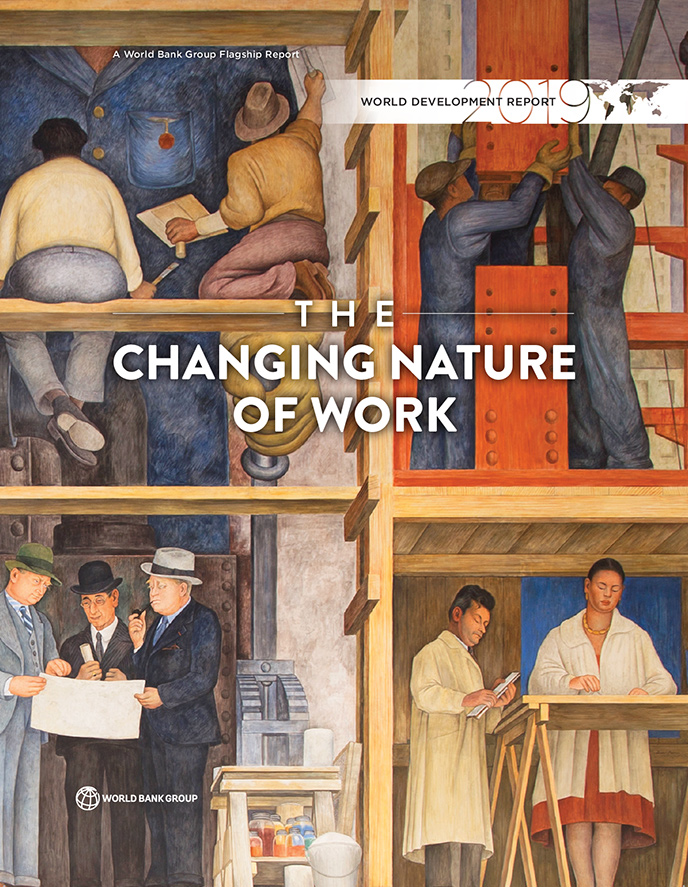 Weekly updated drafts:
http://www.worldbank.org/en/publication/wdr2019

130,000 downloads of the draft as of July 6th, 2018

The Report will be published in October 2018.
1
Stronger Social Protection and Labor Market Flexibility
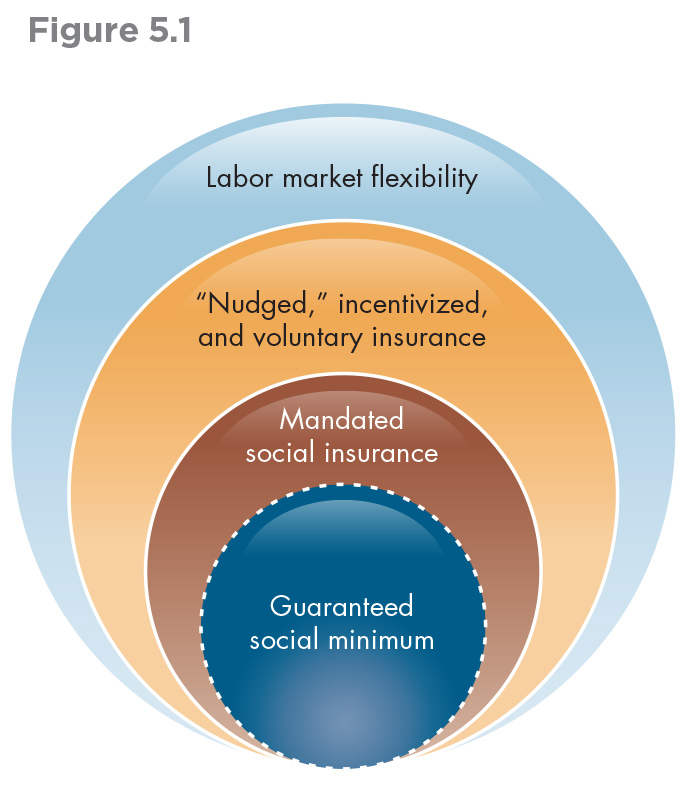 Social Assistance (guaranteed social minimum)
Social Insurance
Labor Institutions
Source: Adapted from World Bank 2018c.
2
Expanded Social Assistance is Needed but it is Costly
Only 19% of population in the poorest quintile in LICs being covered by social assistance

Significant additional spending is required for a UBI
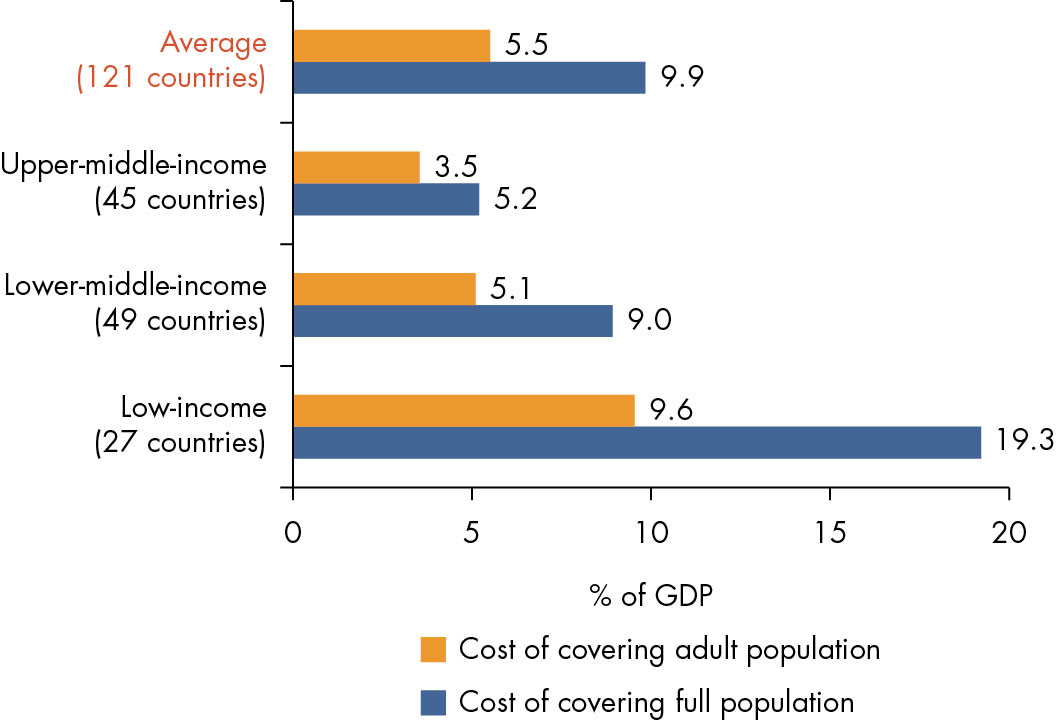 Source: Authors’ calculations based on World Bank World Development Indicators, World Bank PovcalNet, and United Nations World Population Prospects.
3
Coverage of Social Insurance Remains Low
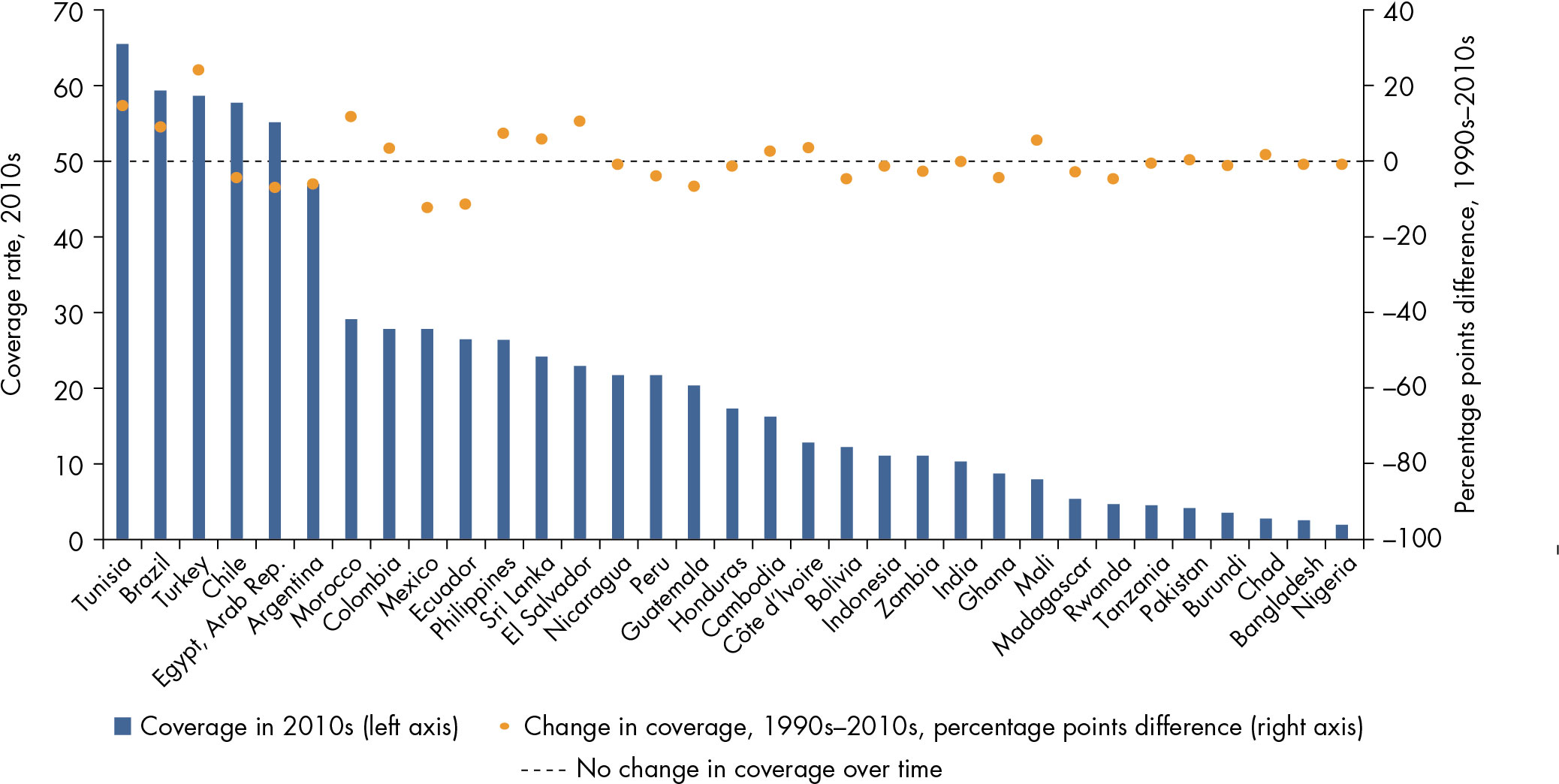 Source: Authors’ calculations based on World Bank pension database and World Development Indicators.
4
Rates of Unionization Are Low and Declining in Many Developing Countries
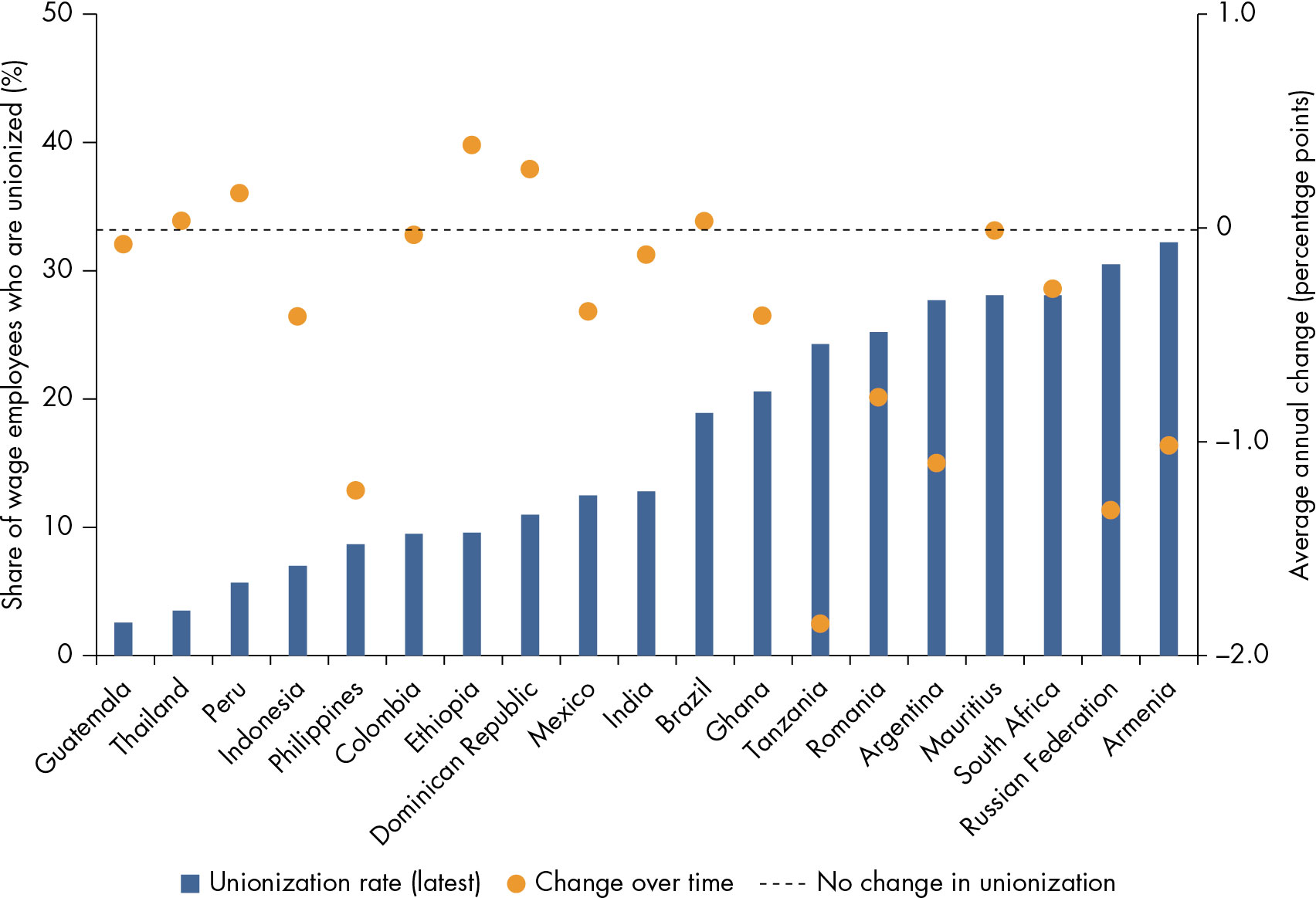 Source: Authors’ calculations, based on ILOSTAT.
5
Complementing Strong Social Protection with Labor Market Flexibility
6
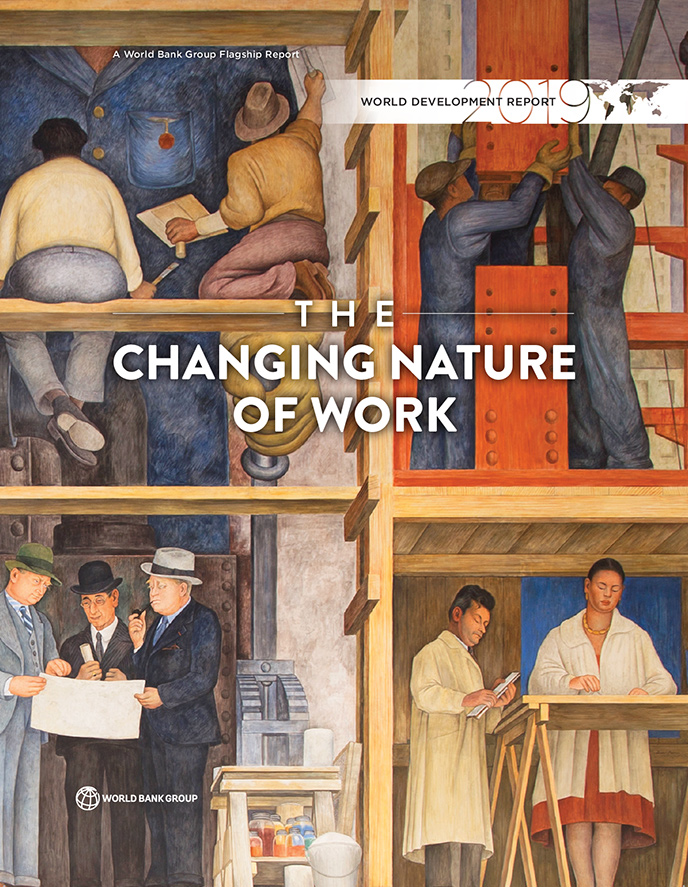 http://www.worldbank.org/en/publication/wdr2019
7